Circus Mirandus
Les 16
Doel van de les:
> Wij kunnen de woorden ‘voogd’ en ‘gadeslaan’ opzoeken in het woordenboek en in eigen   woorden uitleggen wat het woord betekent.> Wij kunnen de studiewijzer ‘synoniemen’ invullen voor het woord ‘standvastig’ en een    mogelijk synoniem.> Wij kunnen voorspellen wat er in het hoofdstuk ‘Ephraïm en de vogelvrouw’ zal gebeuren.> Wij kunnen het hoofdstuk ‘Ephraïm en de vogelvrouw’ samenvatten.
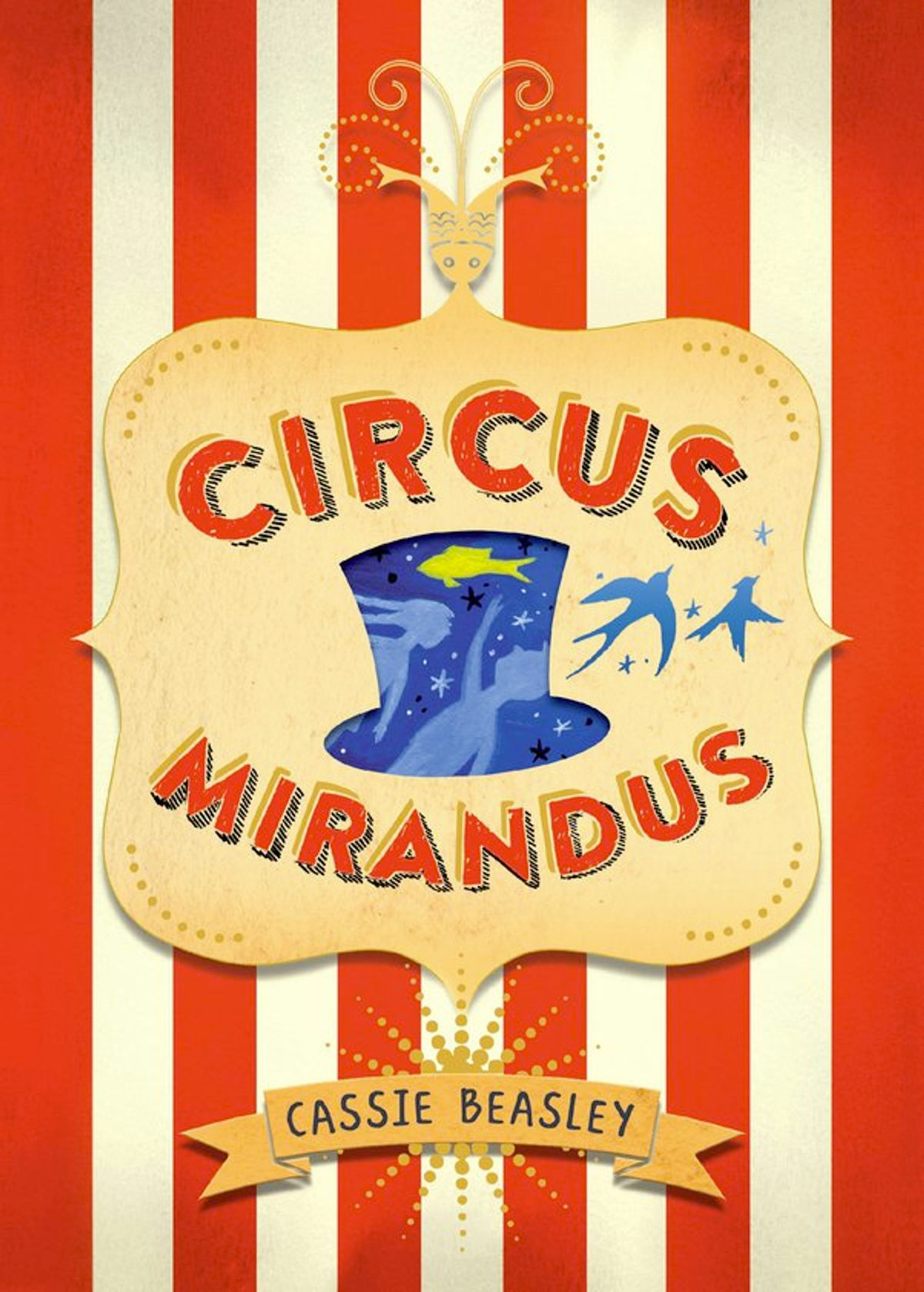 Copyright ©Success for All. Alle rechten voorbehouden
Les 16
Circus Mirandus
Stap 1: Woorden van de week
standvastig
gadeslaan
de voogd
Zelf	Zoek de betekenis op in het woordenboek
	Haal woorden voor het teamwoordenboek 	uit de tekst

Klaar?	Studiewijzers invullen
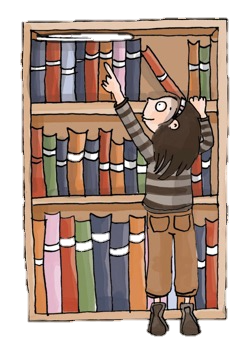 Copyright ©Success for All. Alle rechten voorbehouden
Les 16
Circus Mirandus
Stap 2:	Lezen en teamopdrachten
Team	Voorspelling doen
	Plannen van de opdrachten

	5 minuten

Zelf	Lees bladzijde 229 t/m 245 	Memo’s plakken

	10 minuten

Klaar?	Woorden van de week
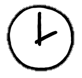 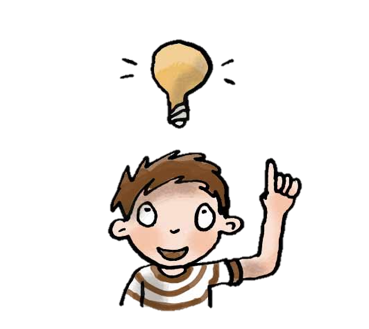 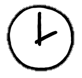 Copyright ©Success for All. Alle rechten voorbehouden
Les 16
Circus Mirandus
Stap 3: Maatjeswerk/teamwerk
Stap 4: Terugblik en vooruitblik
Maatje	Memo’s vergelijken, bespreken
	Duolezen: blz. 239 t/m 245
	
	10 minuten

Klaar?	Woorden van de week

Team	Opdrachten maken

	20 minuten

Groep	Voorspelling en samenvatting 	bespreken
Terugblik> Samenwerkvaardigheid
> Woorden van de week
> Teamopdrachten
> Punten en feedback

Vooruitblik
> Woorden van de week
> Teamopdrachten
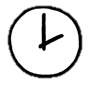 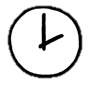 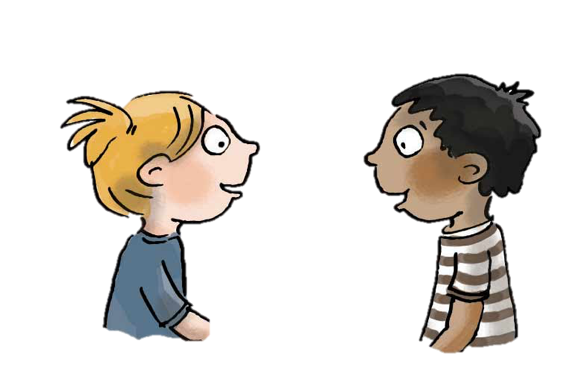 Copyright ©Success for All. Alle rechten voorbehouden
Les 17
Circus Mirandus
Doel van de les:
> Wij kunnen in eigen woorden uitleggen wie een recordhouder is en waarin diegene een    recordhouder is.> Wij kunnen in eigen woorden uitleggen wat de Lichtbuiger ervan vindt dat Micah zich uit de   lucht liet vallen om bij de Lichtbuiger te komen.> Wij kunnen aangeven of de vraag een opzoekvraag of een nadenkvraag is en kunnen    uitleggen waarom.
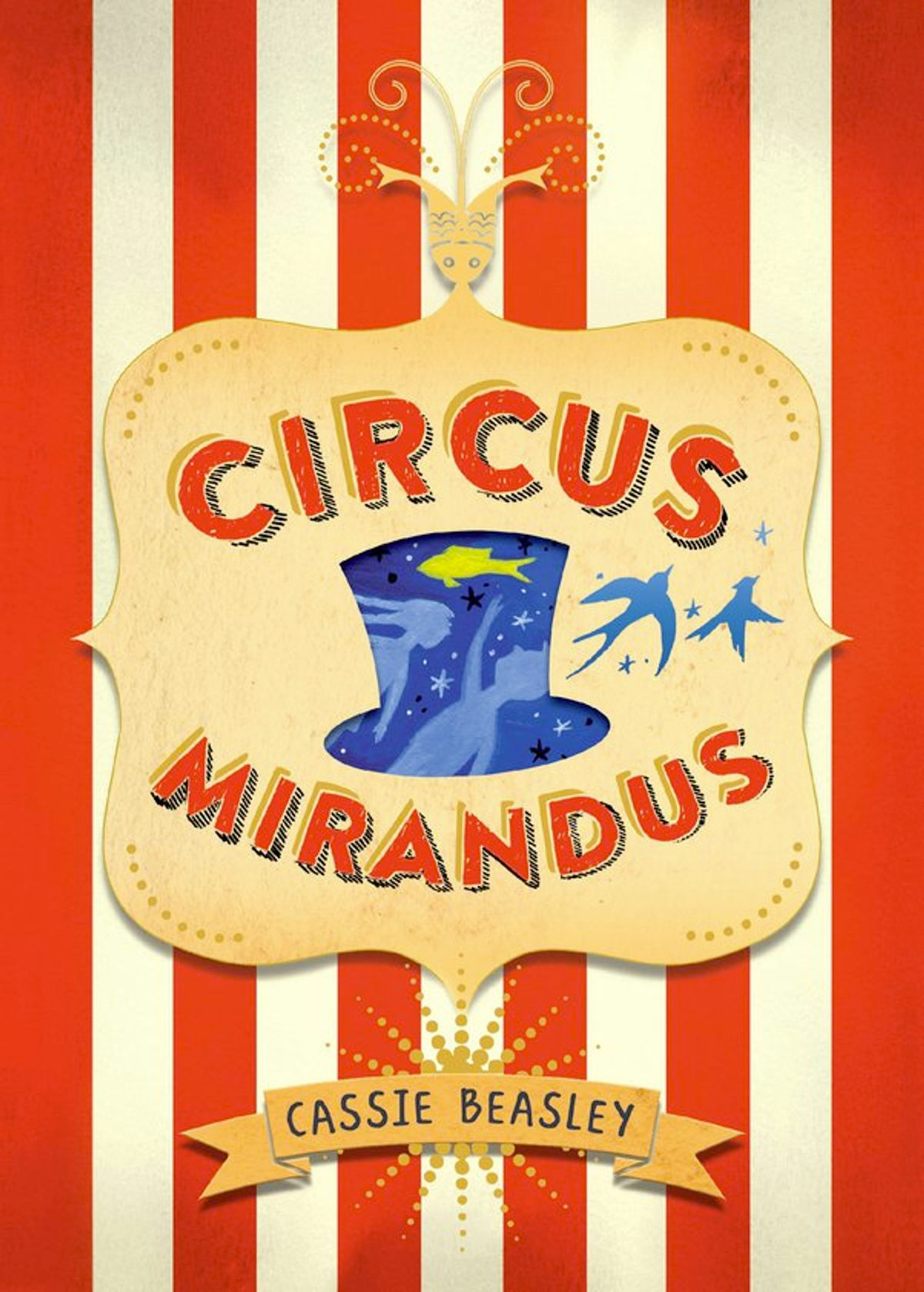 Copyright ©Success for All. Alle rechten voorbehouden
Les 17
Circus Mirandus
Team	Teamwoordenboek

	Tijdens het lezen

Klaar?	Woorden van de week
Stap 1:	Woorden van de week





Stap 2:	Lezen en teamopdrachten
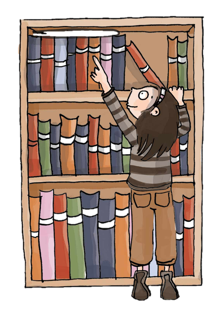 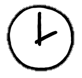 Team	Plannen van de opdrachten

	5 minuten

Zelf	Lees bladzijde 246 t/m 263
	Memo’s plakken

	10 minuten

Klaar?	Woorden van de week
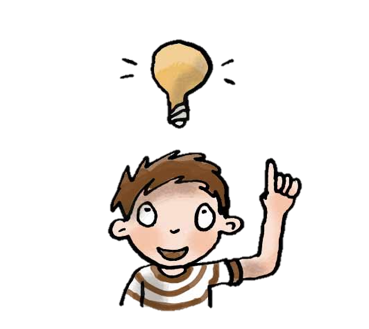 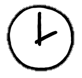 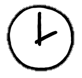 Copyright ©Success for All. Alle rechten voorbehouden
Les 17
Circus Mirandus
Stap 3: Maatjeswerk/teamwerk
Stap 4: Terugblik en vooruitblik
Maatje	Memo’s vergelijken, bespreken
	Duolezen: blz. 260 t/m 263
	
	10 minuten

Klaar?	Woorden van de week

Team	Opdrachten maken

	20 minuten

Groep	Opdracht 4 bespreken
Terugblik
> Woorden van de week
> Teamopdrachten
> Punten en feedback

Vooruitblik
> Woorden van de week
> Teamopdrachten
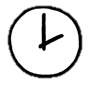 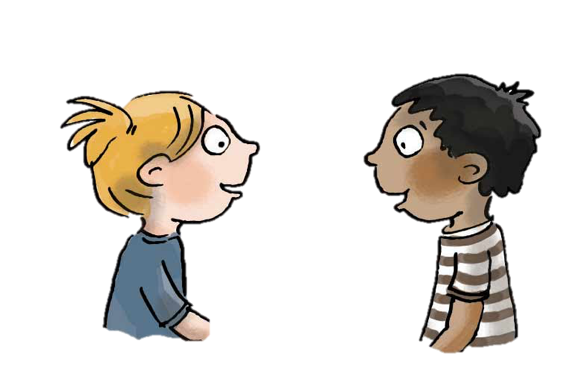 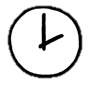 Copyright ©Success for All. Alle rechten voorbehouden
Les 18
Circus Mirandus
Doel van de les:
> Wij kunnen voorspellen waarvoor de Lichtbuiger de veter van Micah moet lenen.> Wij kunnen in eigen woorden uitleggen wat Micah niet wilde en waarom niet.
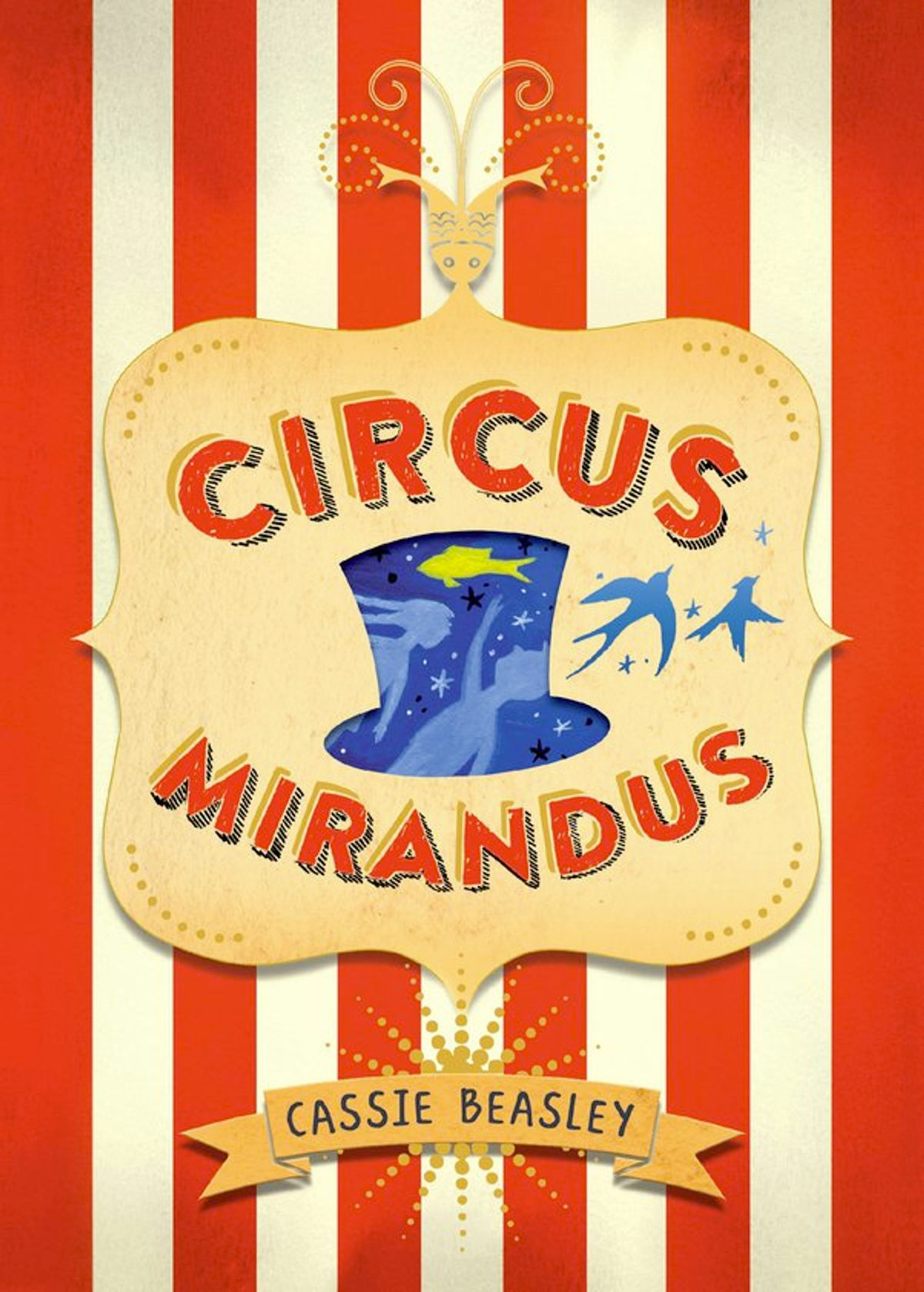 Copyright ©Success for All. Alle rechten voorbehouden
Les 18
Circus Mirandus
Team	Teamwoordenboek afmaken

	Tijdens het lezen

Klaar?	Woorden van de week afmaken
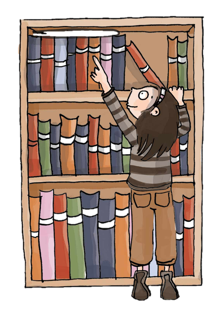 Stap 1:	Woorden van de week




Stap 2:	Lezen en teamopdrachten
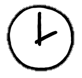 Team	Voorspelling doen
	Plannen van de opdrachten

	5 minuten

Zelf	Lees bladzijde 264 t/m 276
	Memo’s plakken

	10 minuten

Klaar?	Woorden van de week
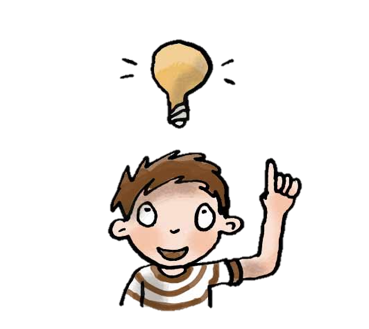 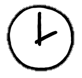 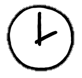 Copyright ©Success for All. Alle rechten voorbehouden
Les 18
Circus Mirandus
Stap 3: Maatjeswerk/teamwerk
Stap 4: Terugblik en vooruitblik
Terugblik
> Teamopdrachten
> Woorden van de week
> Punten en feedback

Vooruitblik
> Toets
> Introductie schrijfopdracht
Maatje	Memo’s vergelijken, bespreken
	Duolezen: blz. 274 t/m 276

	10 minuten

Klaar?	Woorden van de week
	
Team	Opdrachten maken
	
	15 minuten

Groep	Opdracht 6 bespreken
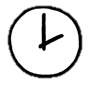 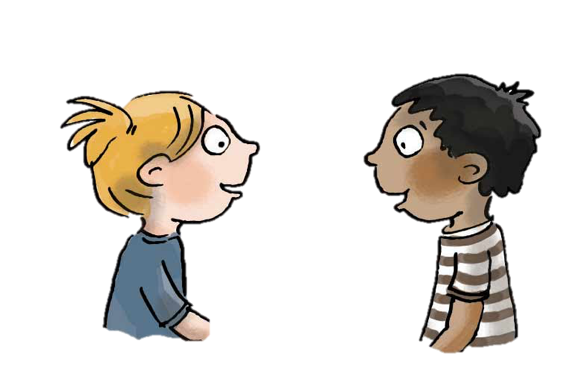 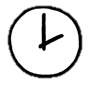 Copyright ©Success for All. Alle rechten voorbehouden
Les 19
Circus Mirandus
Doel van de les:
> Ik kan informatie uit een tekst halen.
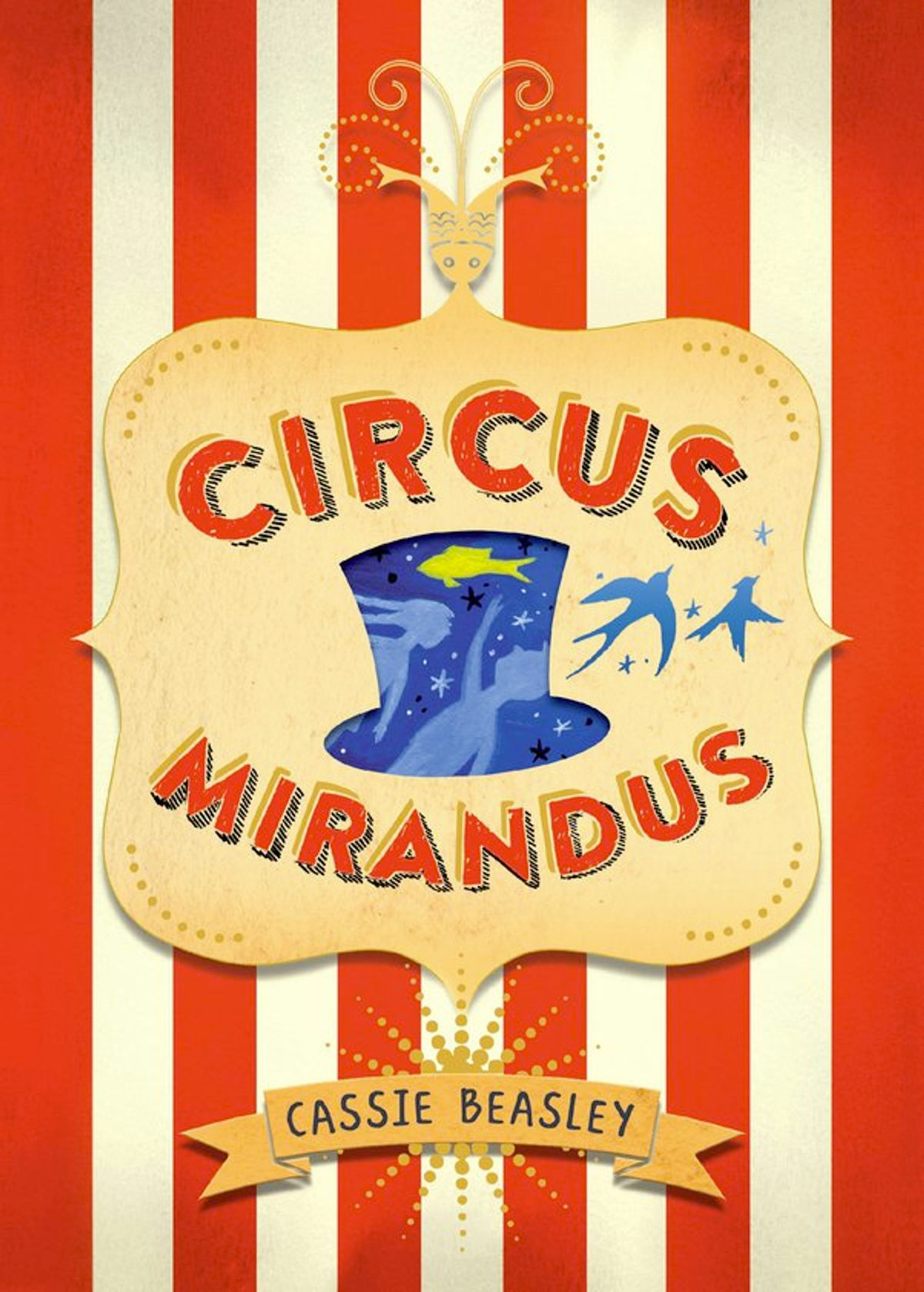 Copyright ©Success for All. Alle rechten voorbehouden
Les 19
Circus Mirandus
Stap 1:	Woorden van de week 




Stap 2:	Toets
Zelf	Oefenen voor de toets

	5 minuten
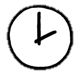 Zelf	Toets maken (lees bladzijde 277 t/m 288)
	
	30 minuten

Klaar?	Woorden van de week afmaken
	Stillezen
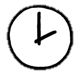 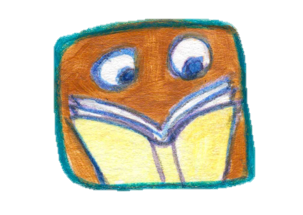 Copyright ©Success for All. Alle rechten voorbehouden
Les 19
Circus Mirandus
Stap 3:	Voorbereiden op de schrijfopdracht
Team	Vragen in het teamboekje doorlezen.

	10 minuten

Klaar?	Bespreken wie voorzitter en tijdbewaker is tijdens 
	de volgende les.
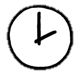 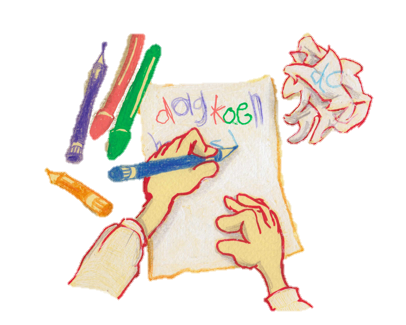 Copyright ©Success for All. Alle rechten voorbehouden
Les 19
Circus Mirandus
Stap 4: Terugblik en vooruitblik
Terugblik
> Toets
> Voorbereiding op de schrijfopdracht
> Punten en feedback

Vooruitblik
> Afmaken teamopdrachten
> Schrijfopdracht
> Terugblik op de voorspellingen
> Inleveren teamboekje en teamwoordenboek
> Team van de week
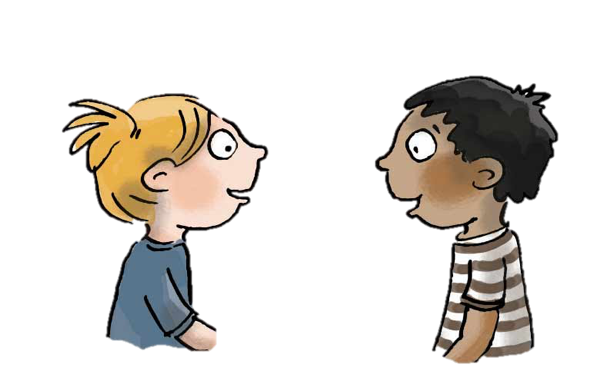 Copyright ©Success for All. Alle rechten voorbehouden
Les 20
Circus Mirandus
Doel van de les:
> Wij kunnen een literair gesprek voeren over het boek ‘Circus Mirandus’.
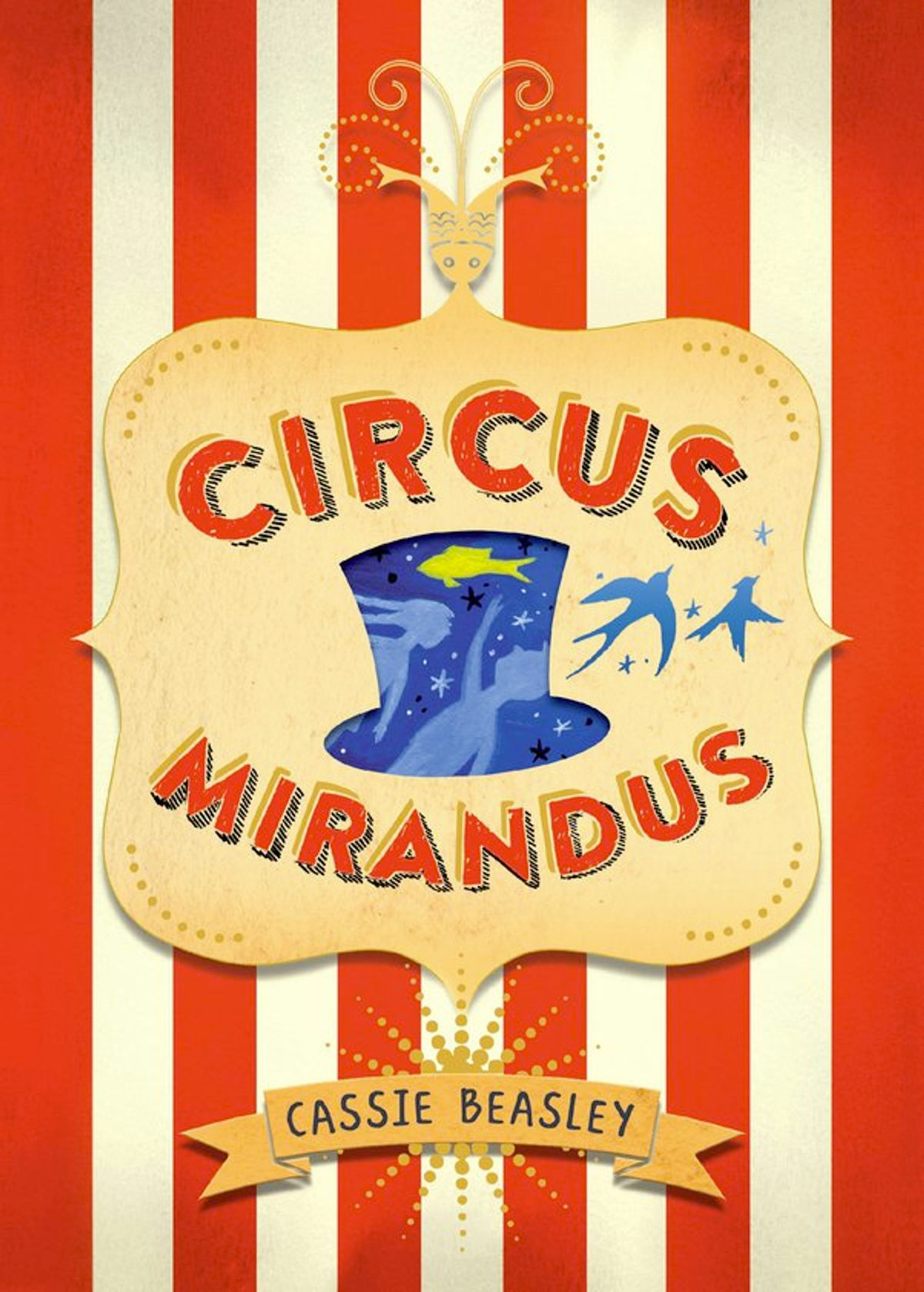 Copyright ©Success for All. Alle rechten voorbehouden
Les 20
Circus Mirandus
Stap 1: Schrijfopdracht
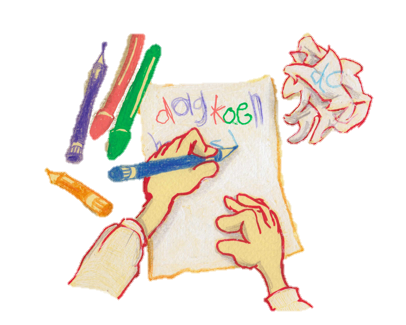 Zelf/groep	Lezen/voorlezen: blz. 289 t/m 295	

Team	Teamopdrachten afmaken
	Opdrachten lezen en taken verdelen	Boekgesprek beginnen
		
	50 minuten

Klaar?	Belangrijkste inzichten en onbeantwoorde vragen noteren


Groep	Boekgesprek bespreken
		
	10 minuten

Groep	Terugblik op de voorspellingen
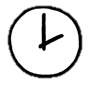 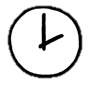 Copyright ©Success for All. Alle rechten voorbehouden
Les 20
Circus Mirandus
Stap 2: Terugblik en vooruitblik
Terugblik
> Teamboekje en teamwoordenboek inleveren
> Teamopdrachten
> Samenwerken
> Punten en feedback
> Team van de week

Vooruitblik
> Nieuw boek
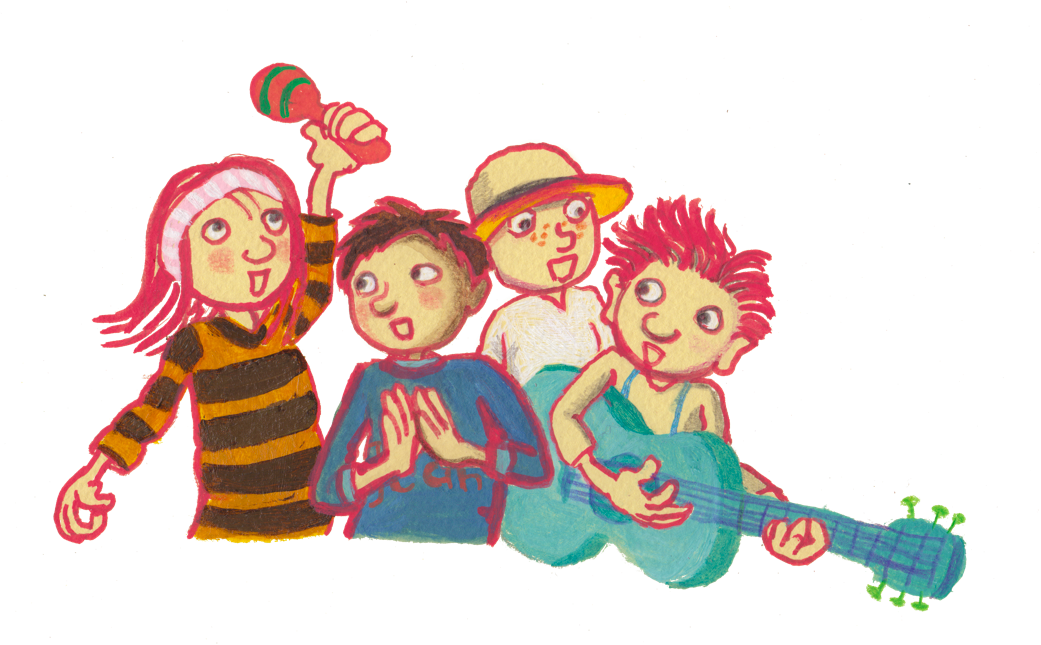 Copyright ©Success for All. Alle rechten voorbehouden